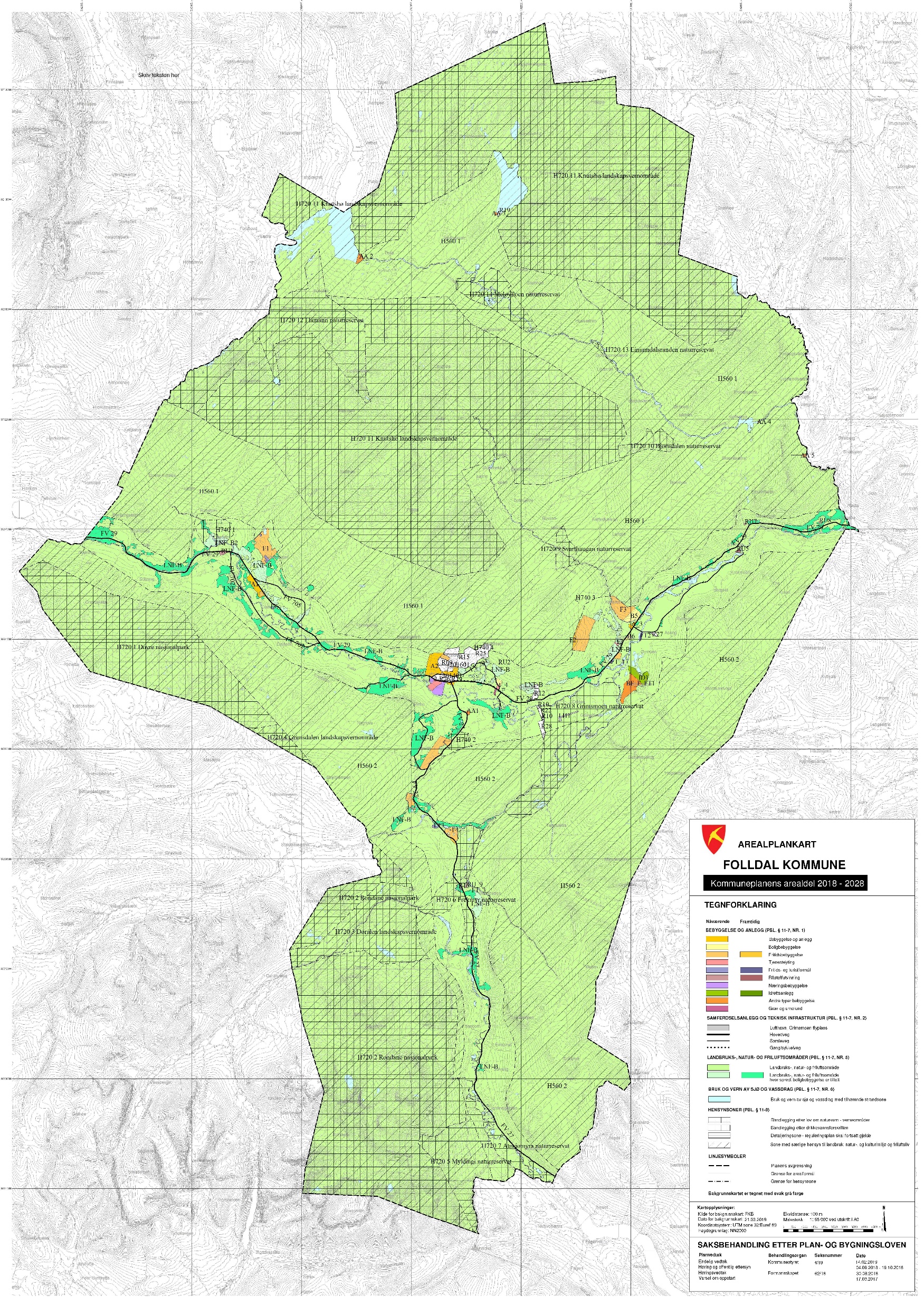 Grendemøter arealdelen
Fjellheim:		19.11.2024
Grimshallen:		23.11.2024
Rondaheim:		05.12.2024
Rondeslottet:		09.01.2025
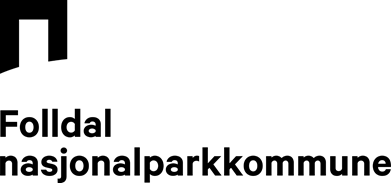 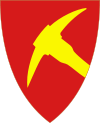 Agenda
Informasjon og bakgrunn
Boligbebyggelse
Naturmangfold og jordvern – vurdering av ubebygde områder
Masseuttak
Informasjon
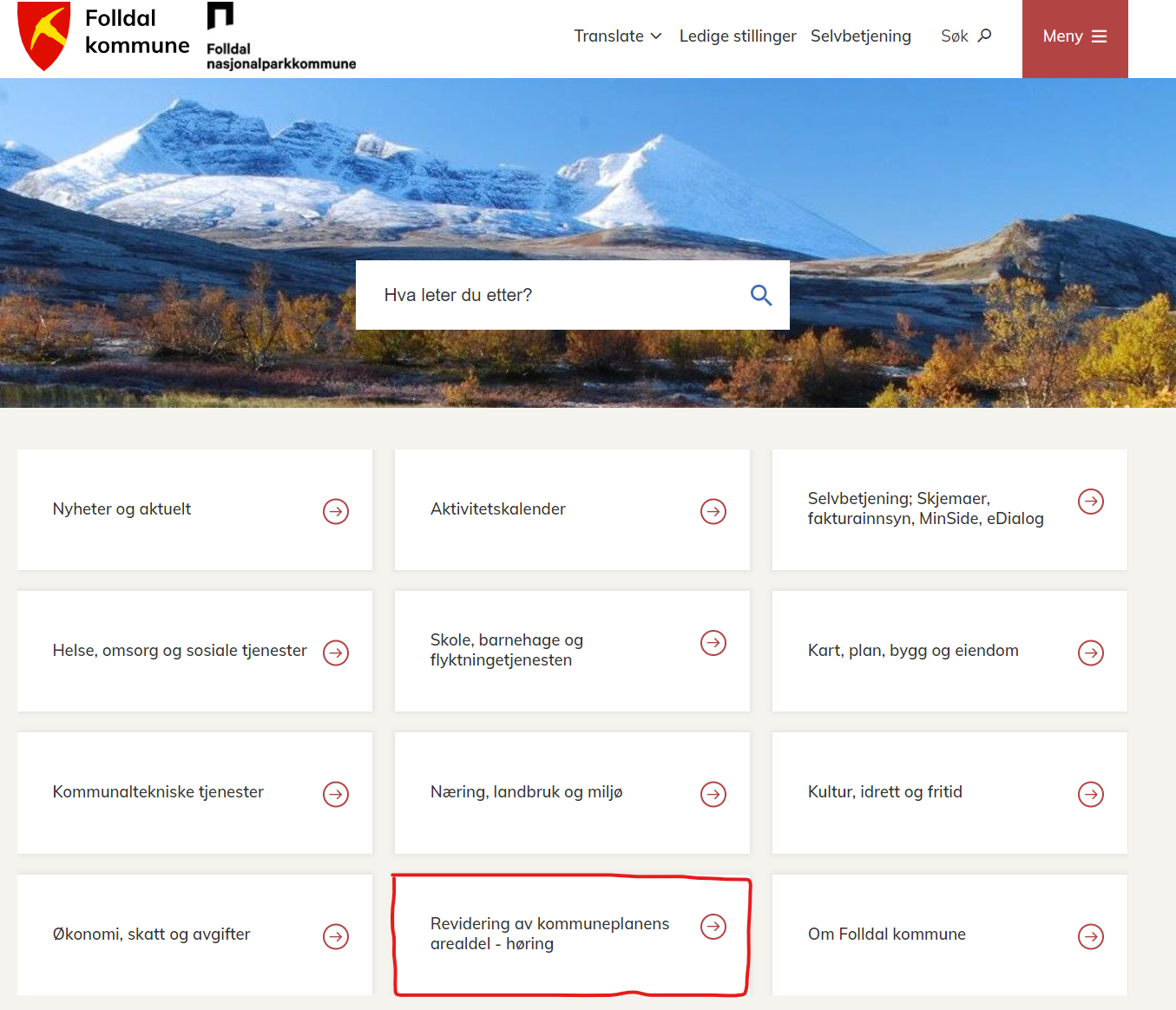 Informasjon om planarbeidet legges fortløpende ut på kommunens hjemmeside:

https://www.folldal.kommune.no
Administrativ arbeidsgruppe
Politisk arbeidsgruppe (utvalg 2)
Bakgrunn
Gjeldende arealdel ble vedtatt 14.02.2019
Fokusområder
Framdriftsplan
Boligbebyggelse - føringer
Boligbebyggelse - tallgrunnlag
Ledige regulerte tomter:	44

Kommunale tomter
Dalholen boligfelt:		10
Boligfelt Grimsbu:		9
Krokhaug boligfelt:	6*
Folldal sentrum:		6*

Private tomter
Rondeblikk:		13


*Flere av tomtene er mindre attraktive
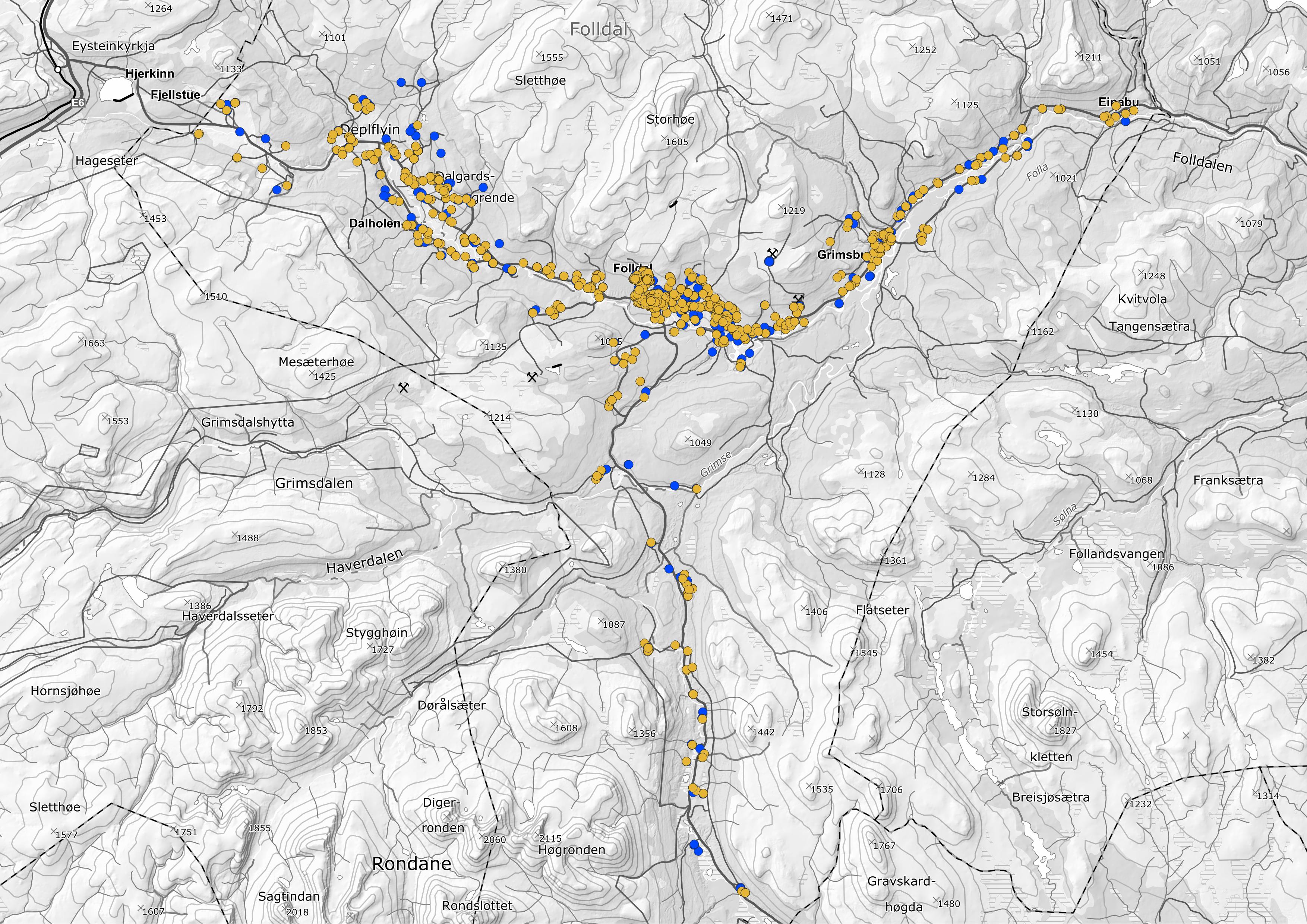 Bosettingsmønster


Boliger
	
Befolkning
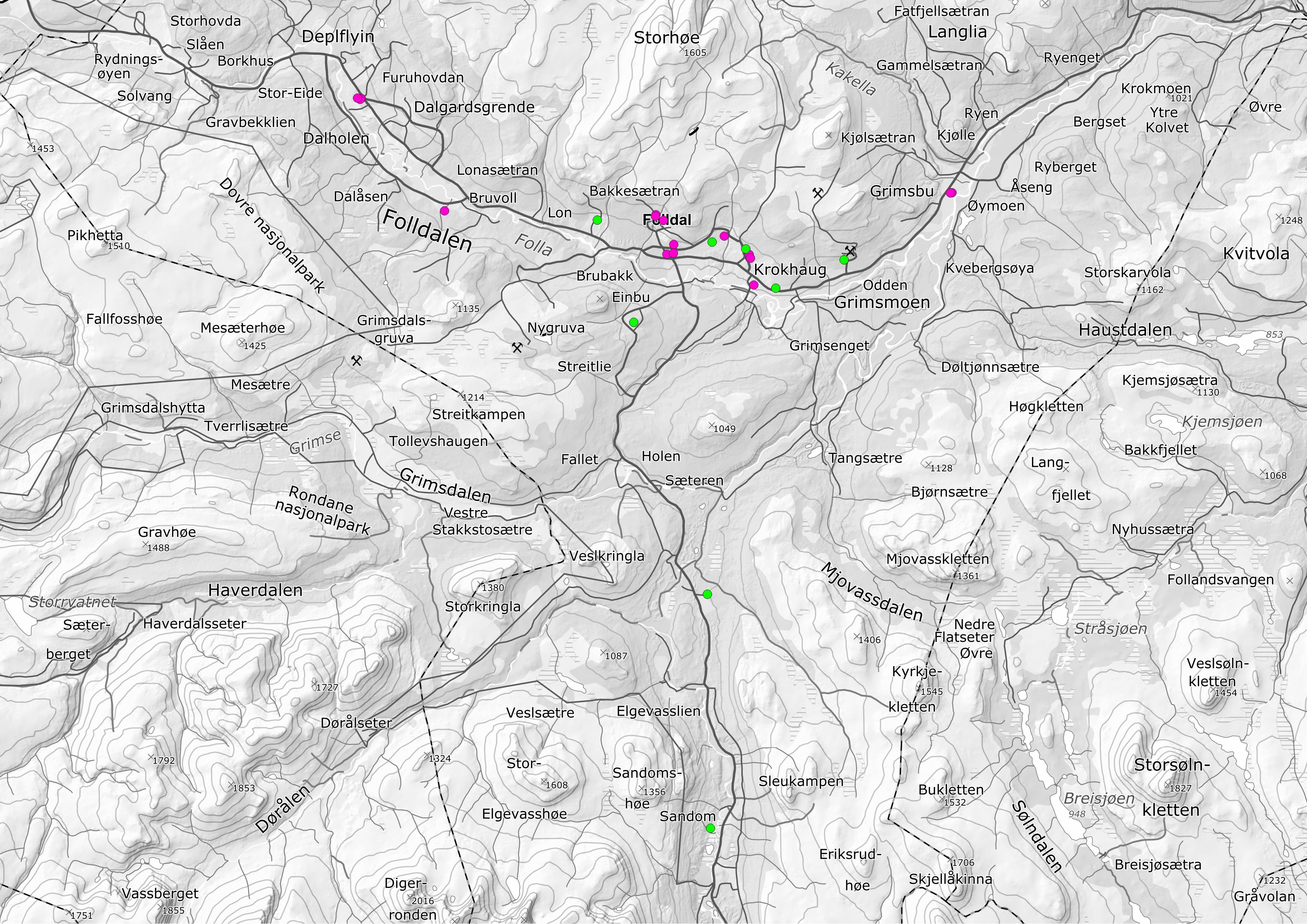 Nye boliger etter 2014


Bebyggelsesområder
/annet
	
Spredt
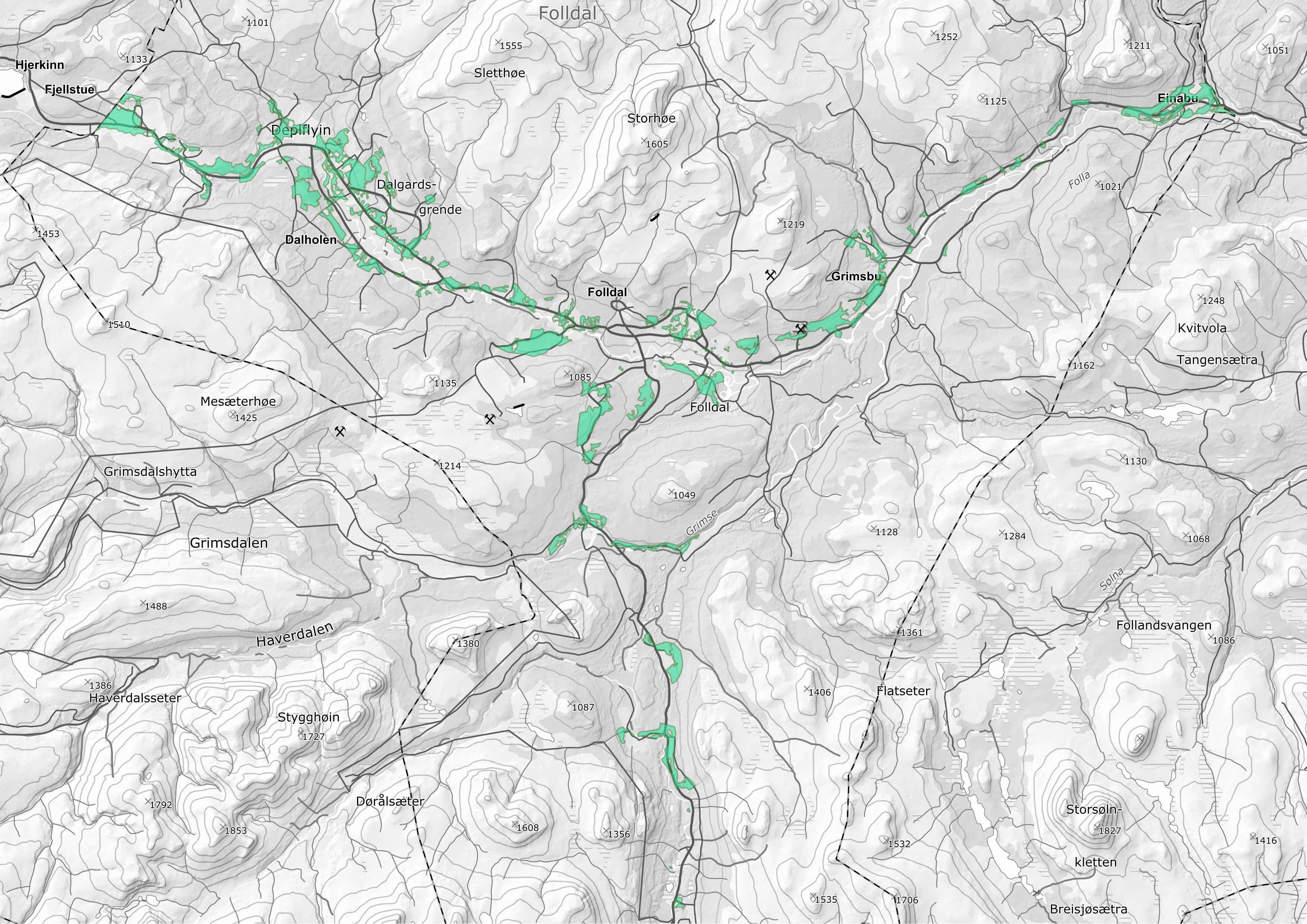 Spredt boligbebyggelse i gjeldende plan


Hoveddalføret og Atndalen
Ikke dyrka mark eller dyrkbar jord
Ikke høyere enn eksisterende bebyggelse
Ikke for langt unna eksisterende vei
Problemstillinger boligbebyggelse
Naturmangfold og jordvern - føringer
[Speaker Notes: Utmarksbeite  - beiterett vil fortsatt gjelde. 
Tiltaksplan villrein]
Fritidsbebyggelse - tallgrunnlag
Kommunen har hyttereserve i sine arealplaner for 200 år!

(Regulerte:	87 år)
(Ikke regulert:	ca. 113 år)	


Dette gitt samme utbyggingshastighet som de siste 10 årene
[Speaker Notes: Areal avsatt til fritidsbebyggelse i arealdelen – ikke regulert: 2182 da. 
Hyttereserve: 639 stk.]
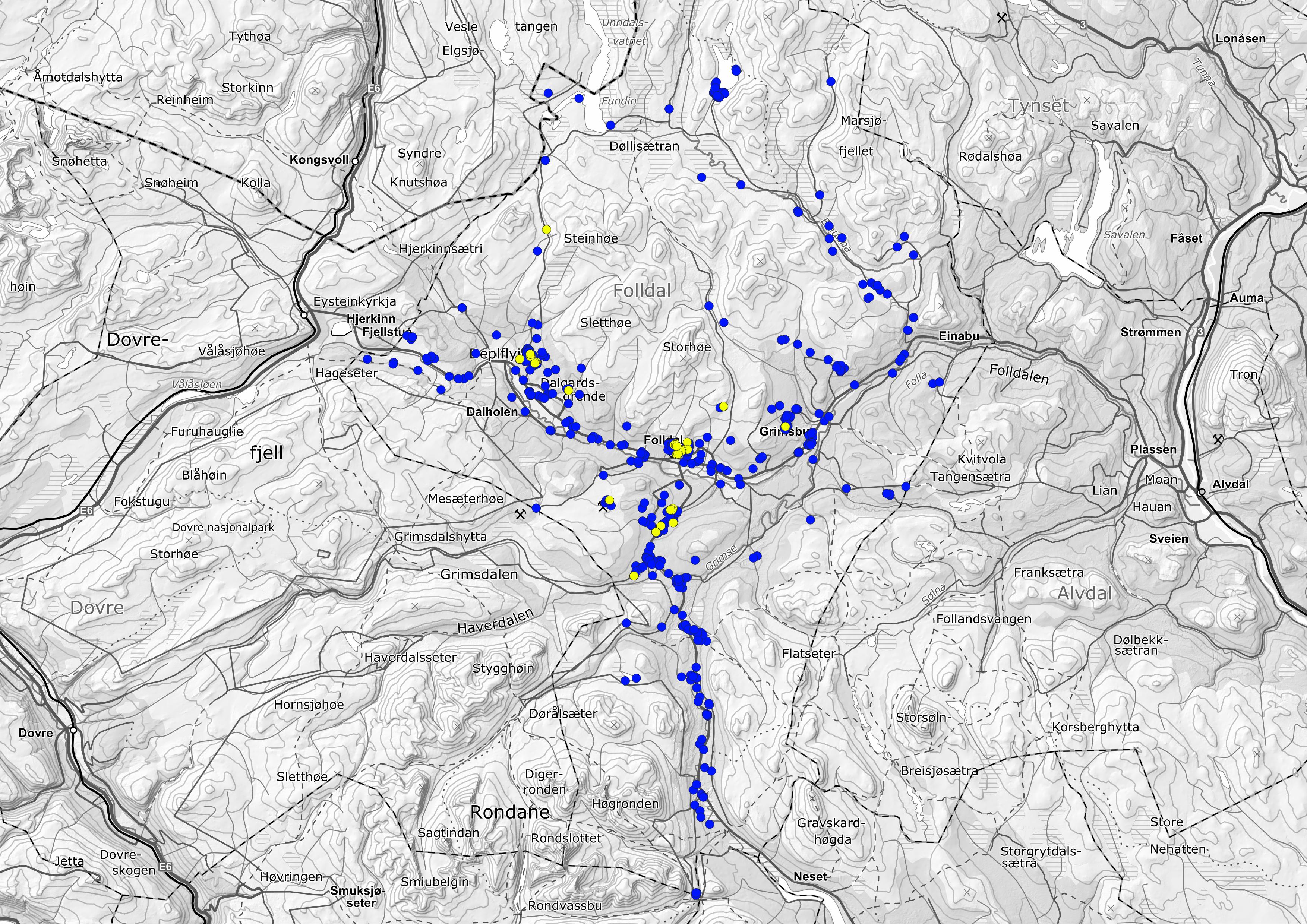 Fritidsbebyggelse


Fritidsboliger
	
Ny fritidsboliger etter 2014
Problemstillinger naturmangfold og jordvern
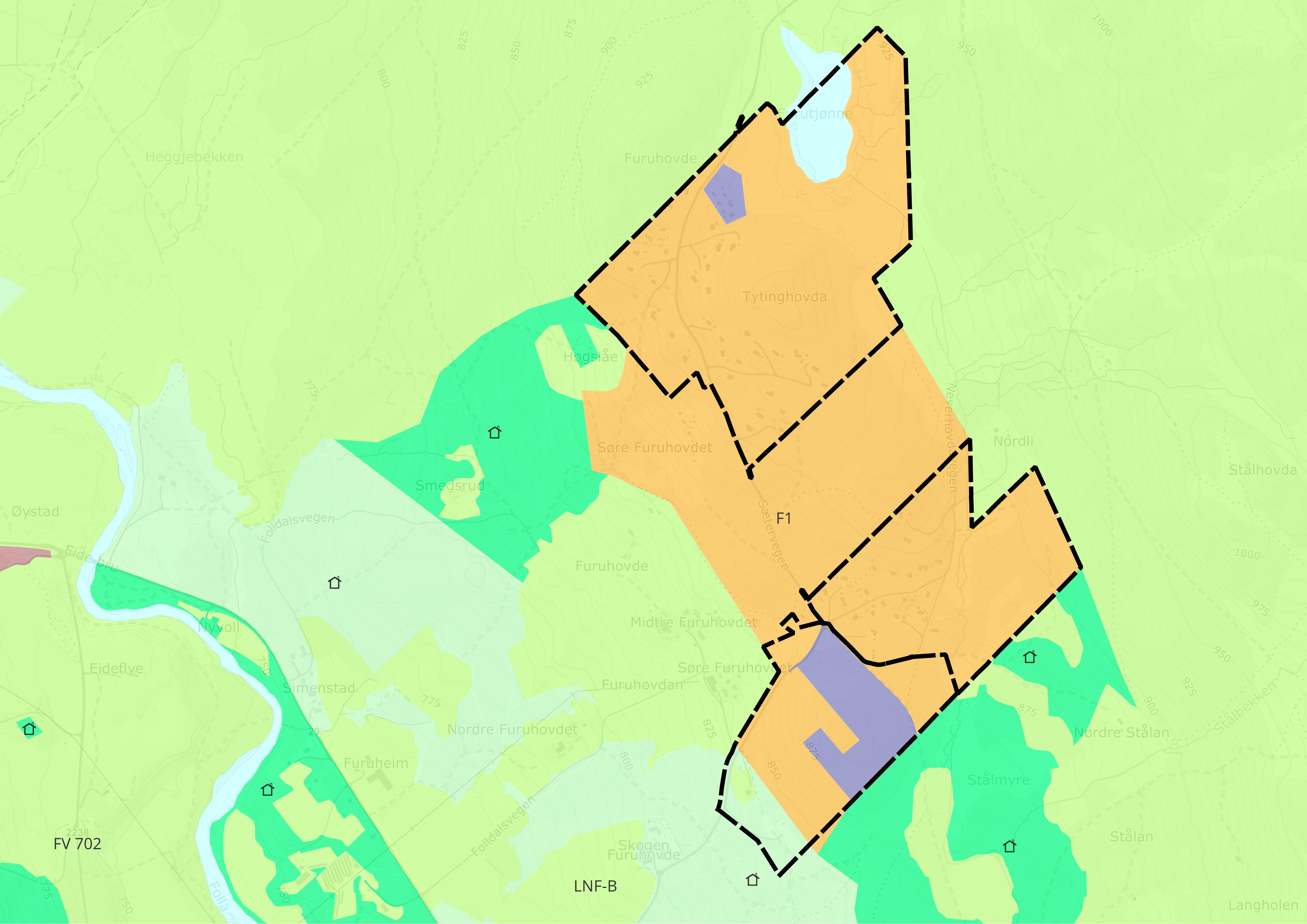 Bebyggelsesområder 
som vurderes tatt ut
F1
Utvidelse Dalholen
Hytteområde
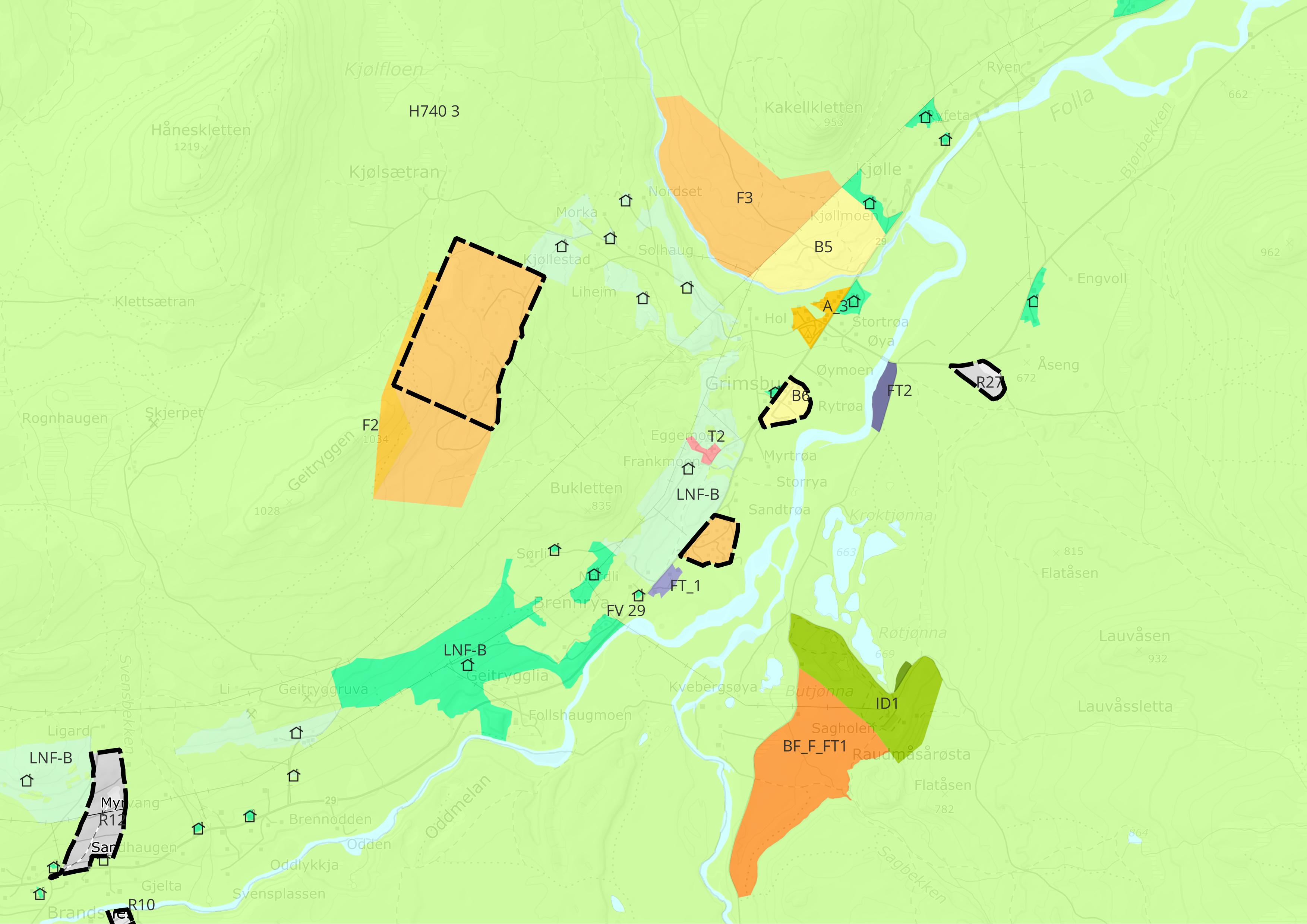 Bebyggelsesområder 
som vurderes tatt ut
Ubebygde områder Grimsbu

F3: Fritidsbebyggelse Kakellkletten
B5: Boligbebyggelse Kakellkletten
F2: Utvidelse Lia hyttefelt
FT2: Område for fritids- og turistformål ved Bruegga
BF_F_FT1 – Kombinert område ved Stormoegga
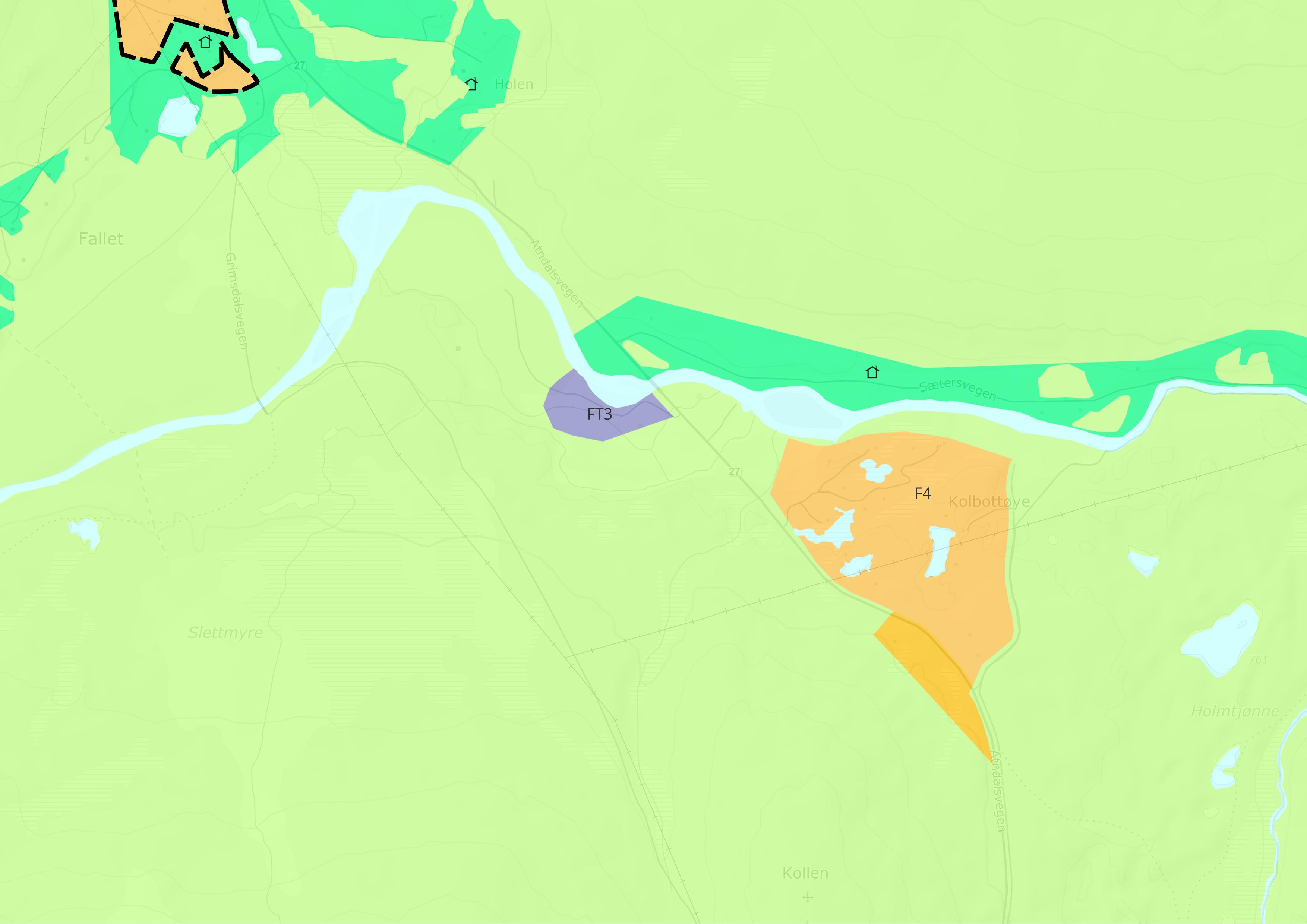 Bebyggelsesområder 
som vurderes tatt ut
FT3
Campingområde ved
Grimsa
Mineralforekomster og råstoff – tallgrunnlag/føringer
Deponi/mellomlagring av masser:

Ingen arealer for dette i gjeldende arealdel.
Entreprenører (andre?) har behov for deponi/plass for mellomlagring av masser. 

Føringer:

Gjenbruk av masser
Redusere transportbehovet
Problemstillinger mineralforekomster og råstoff
Innspill til planarbeidet?
Innspill kan sendes skriftlig til Folldal kommune på epost eller per brev. 
Frist 15.01.2025

Epost: postmottak@folldal.kommune.no
Adresse: Folldal kommune, Gruvvegen 7, 2580 FOLLDAL


Kontaktinformasjon – hovedansvarlig for planarbeidet:
Synnøve Kjønsberg 
epost: 	synnove.kjonsberg@folldal.kommune.no
Tlf:	48 88 28 65